Disciplina: Análise de dados em Engenharia de Produto e Processo
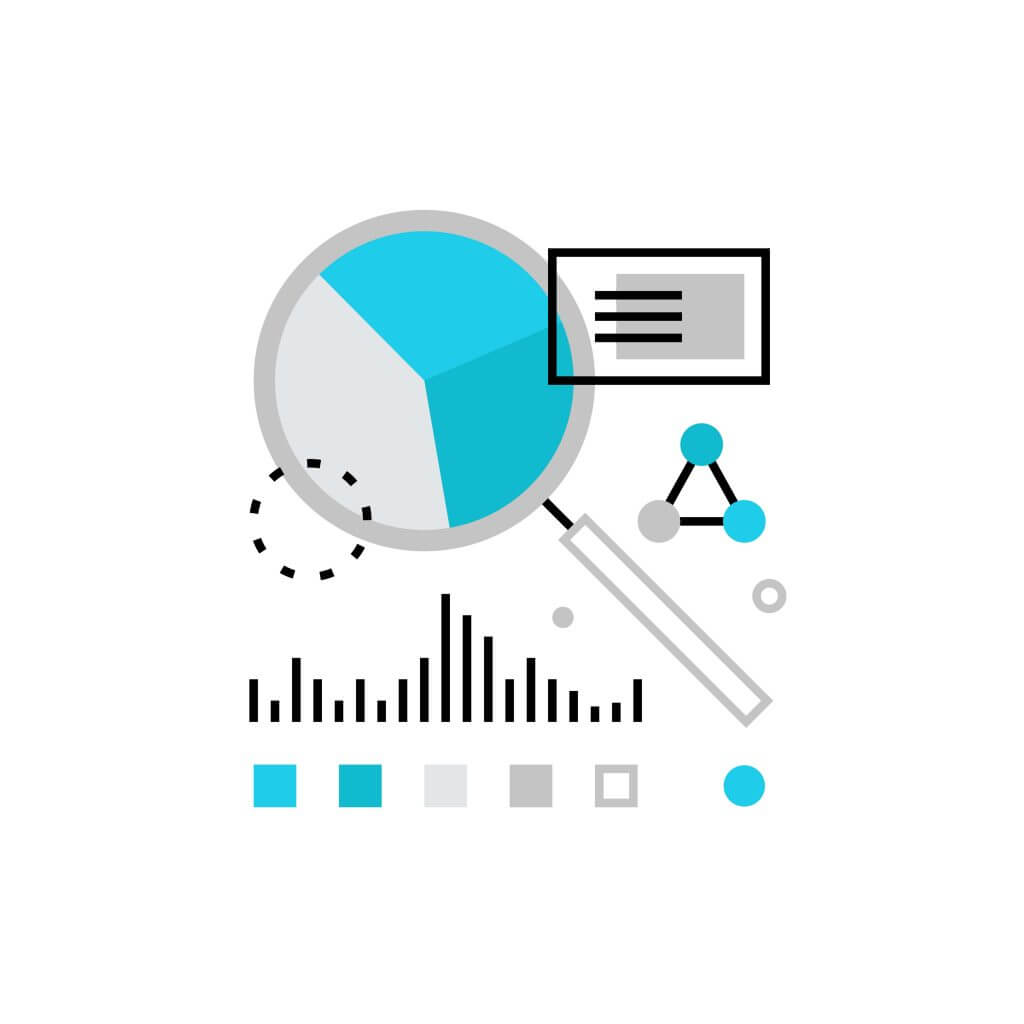 Escopo: Planejamento de Pesquisa, Nível de mensuração de variáveis, estatística básica e descritiva, construção e validação de questionários, manipulação de banco de dados em software de análise de dados, teste de aderência a distribuição normal, transformação de dados, técnicas de análise de dados não paramétricos e paramétricos.
Métodos previstos: Comparações de Médias, Construção e Avaliação de Questionários, Análise de Cluster, Análise Fatorial, Análise de Correlação e Regressão. Público alvo: Engenheiros, designers, pós-graduandos em Engenharias, Administração e áreas afins. 

Horário: Quinta-Feira, das 14:00h às 18:00h. 

Modalidade: Presencial/Remota

Duração: 3 créditos, 12 semanas, 3o Trimestre Letivo, 19/09 a 08/12

Matrícula: https://ppgep.ufsc.br/matricula-em-disciplina-isolada/
Prof. Diego Fettermann
Curriculo:
https://deps.ufsc.br/diego-fettermann/
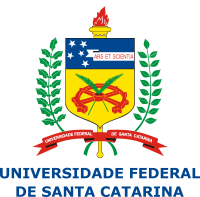 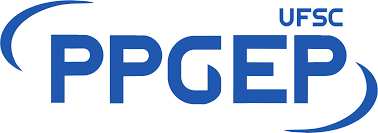 Programa de Pós-Graduação em Engenharia de Produção